The Camden County MUA and Environmental Justice
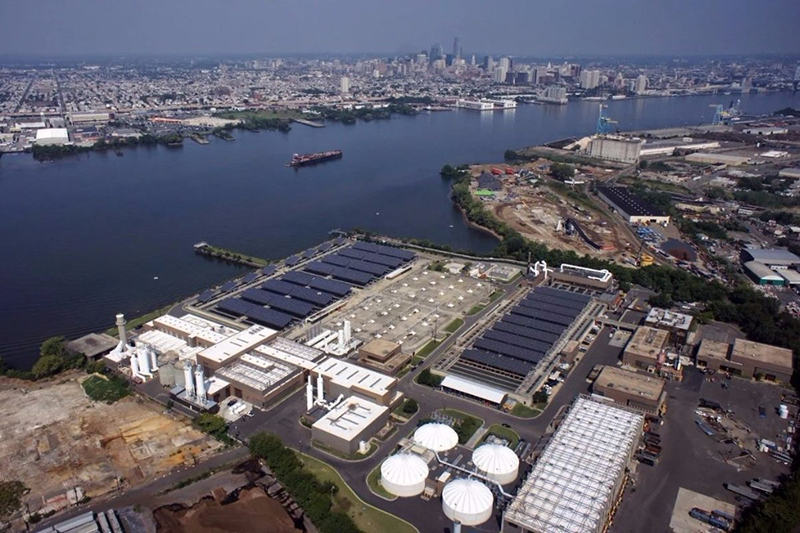 September 2023
Timothy Feeney
Environmental Engineer in Training
Camden County Municipal Utilities Authority
CCMUA and Environmental Justice
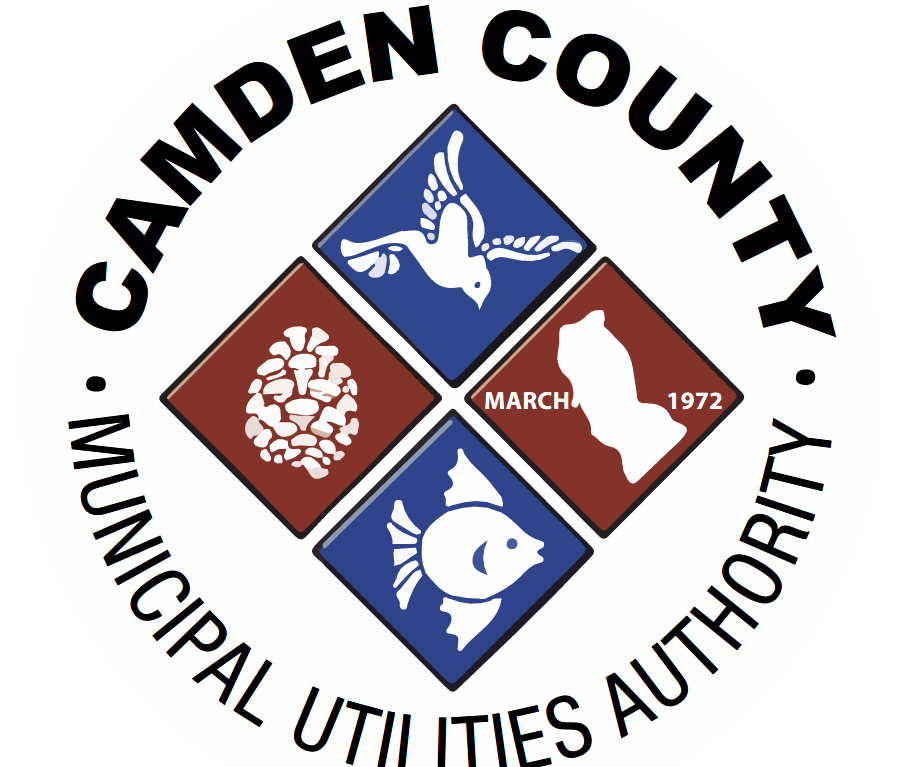 Odors & Truck Traffic 
Air Emissions 
Plant Expansion 
Combined Sewers
Digester and Biogas
Jobs Programs
Progression of the CCMUA
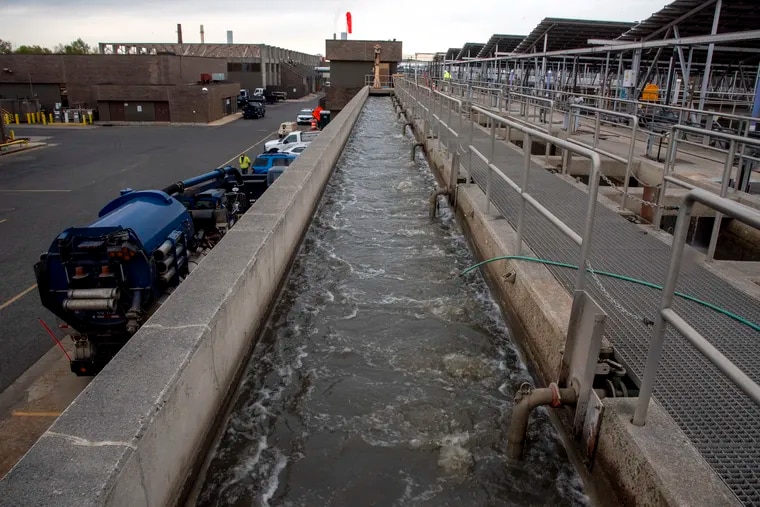 Harmful to the Community

Do No Harm 

Anchor Institution 

EJ Law & The Future
Environmental Management System & CCI
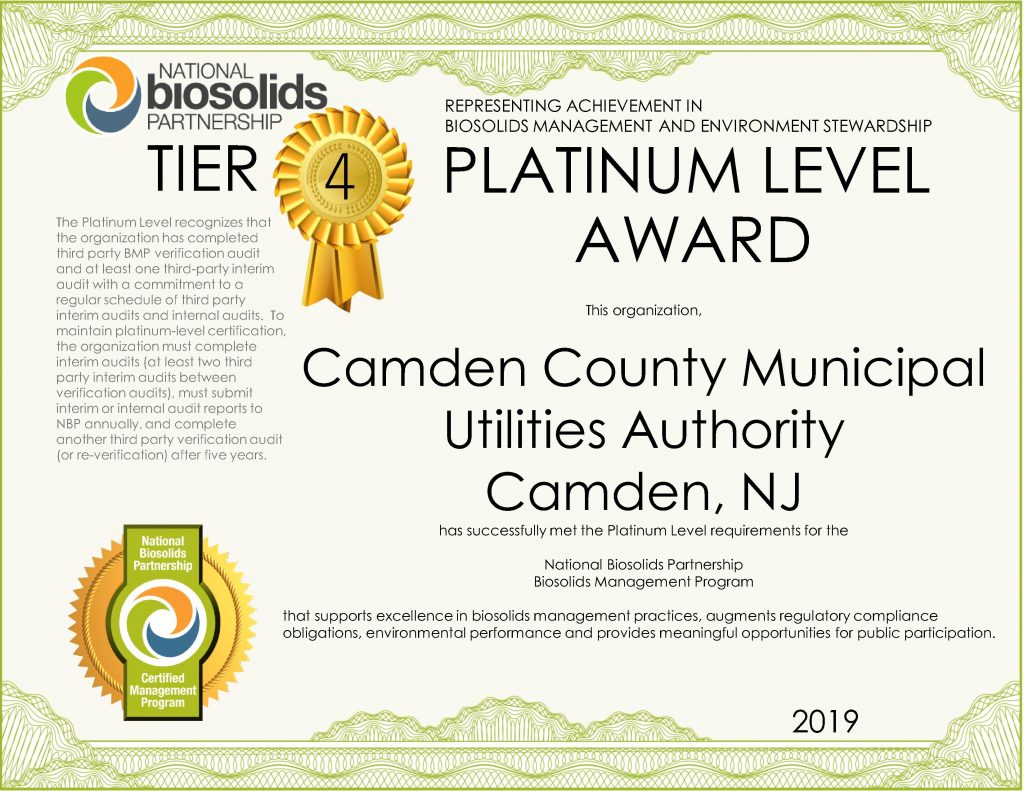 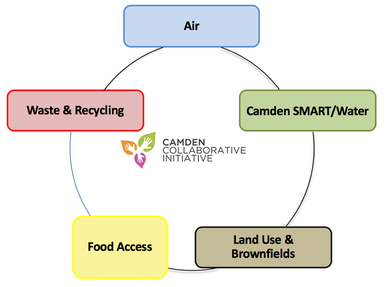 Anaerobic Digestion: A Case Study in Trade-Offs
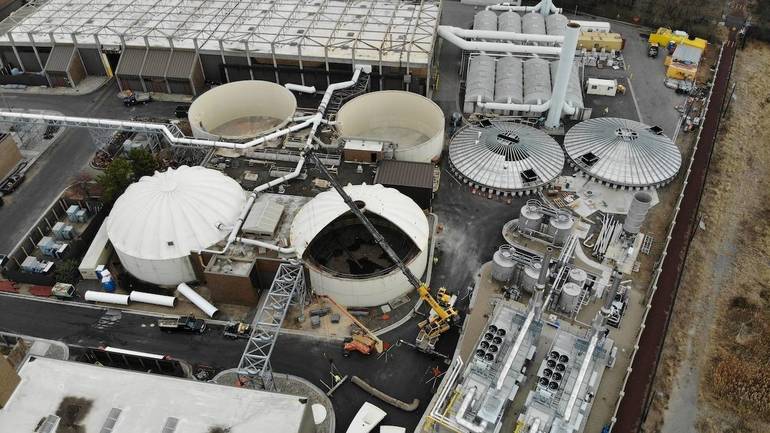 Pros: 
Reduced Odor
Reduced Trucking 
Climate Change
Cons: 
New Title 5 Emission
Plant Expansion and Ammonia Treatment
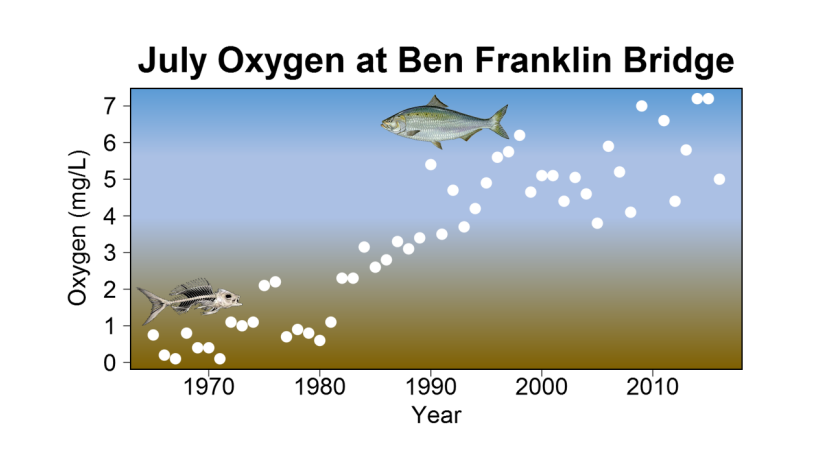 Expanded Footprint
Increased Emissions
Energy Demands
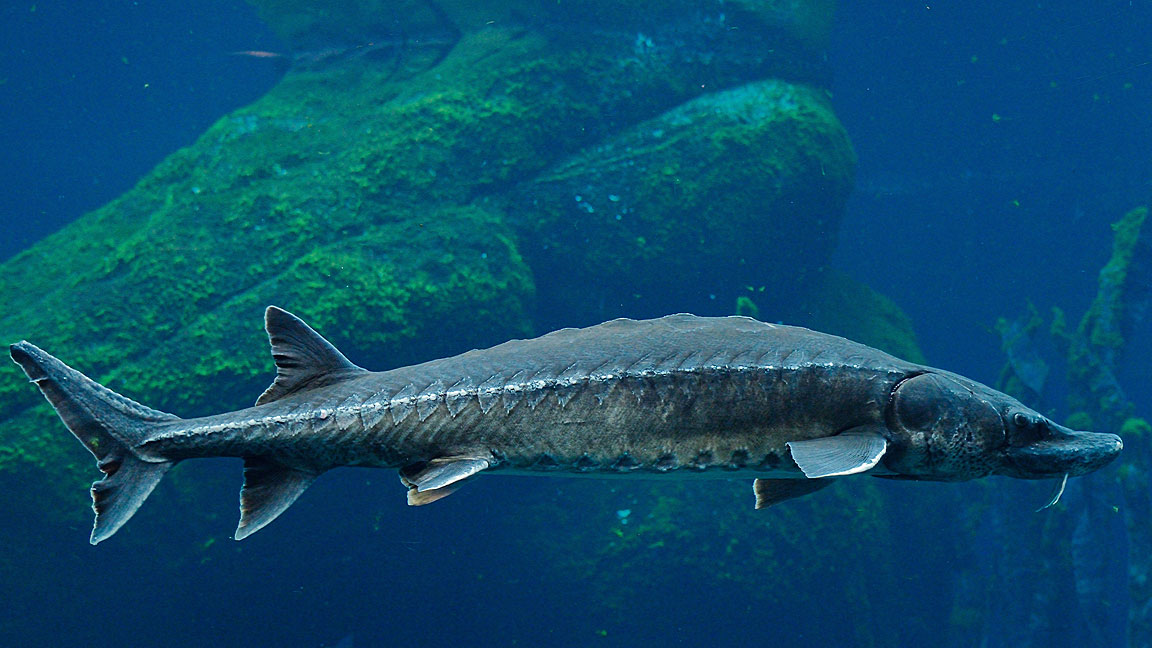 Jobs Program
Mastery High School of Camden Senior Workforce Program
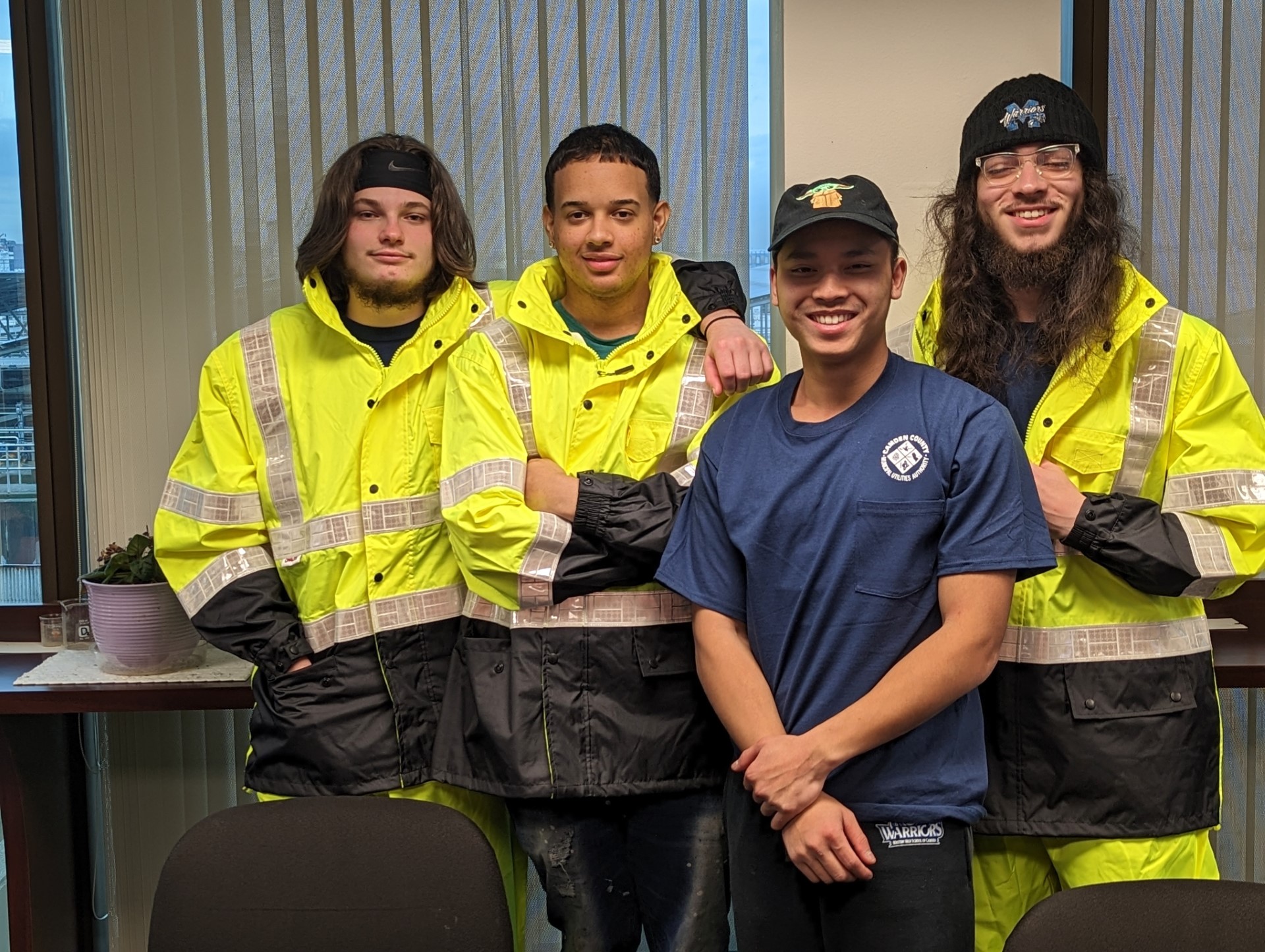